Маркетинговая платформа виде приложения для продвижения услуг PR
Команда: Мельник Кристина, Кузьмичева Мария
Команда проекта
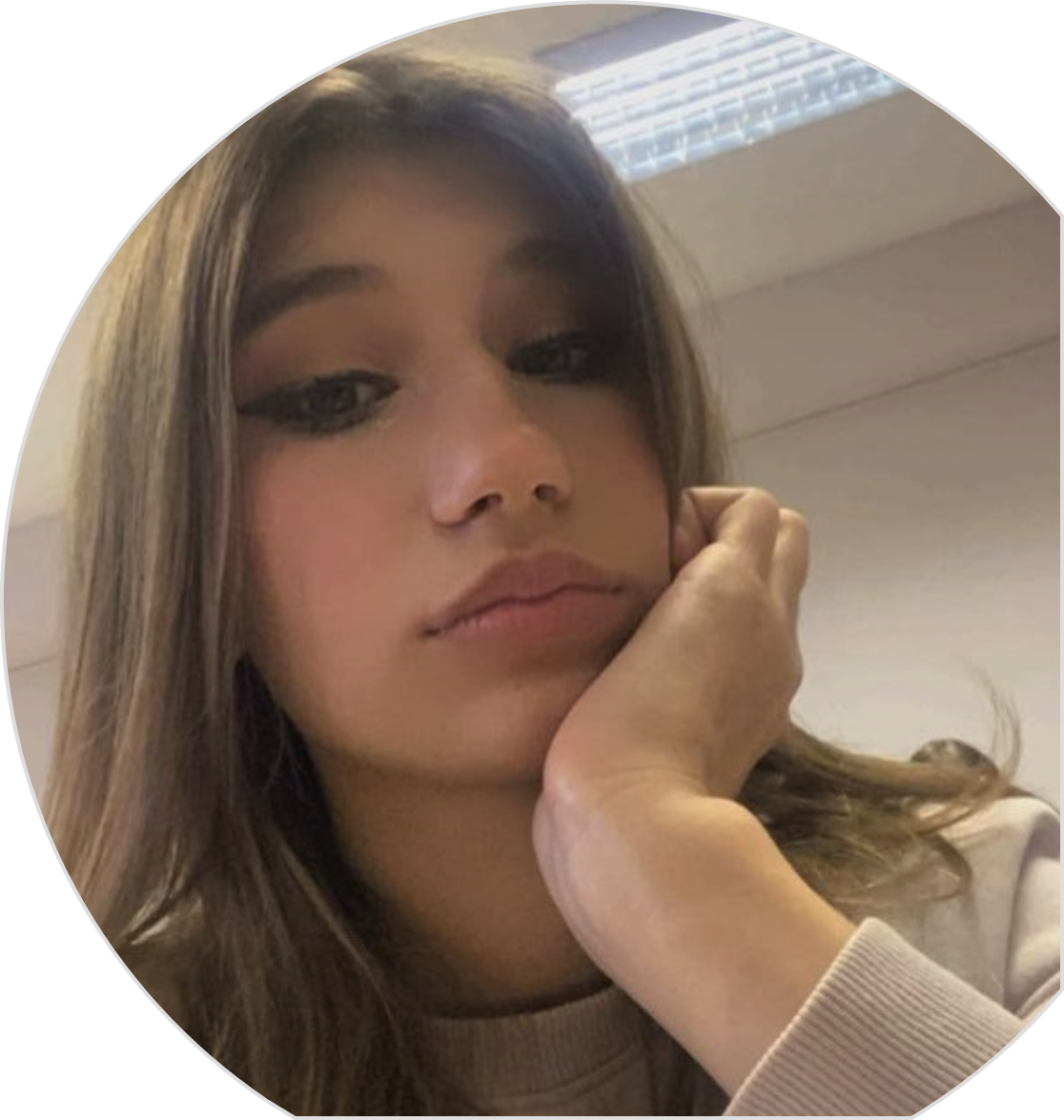 Мельник Кристина

Личные качества: 
Любознательный характер помогает находить идеи, которыми она делится с командой.
Коммуникабельна и полна энтузиазма. Исследует возможности и развивает контакты. Может претворить в жизнь идеи и планы.
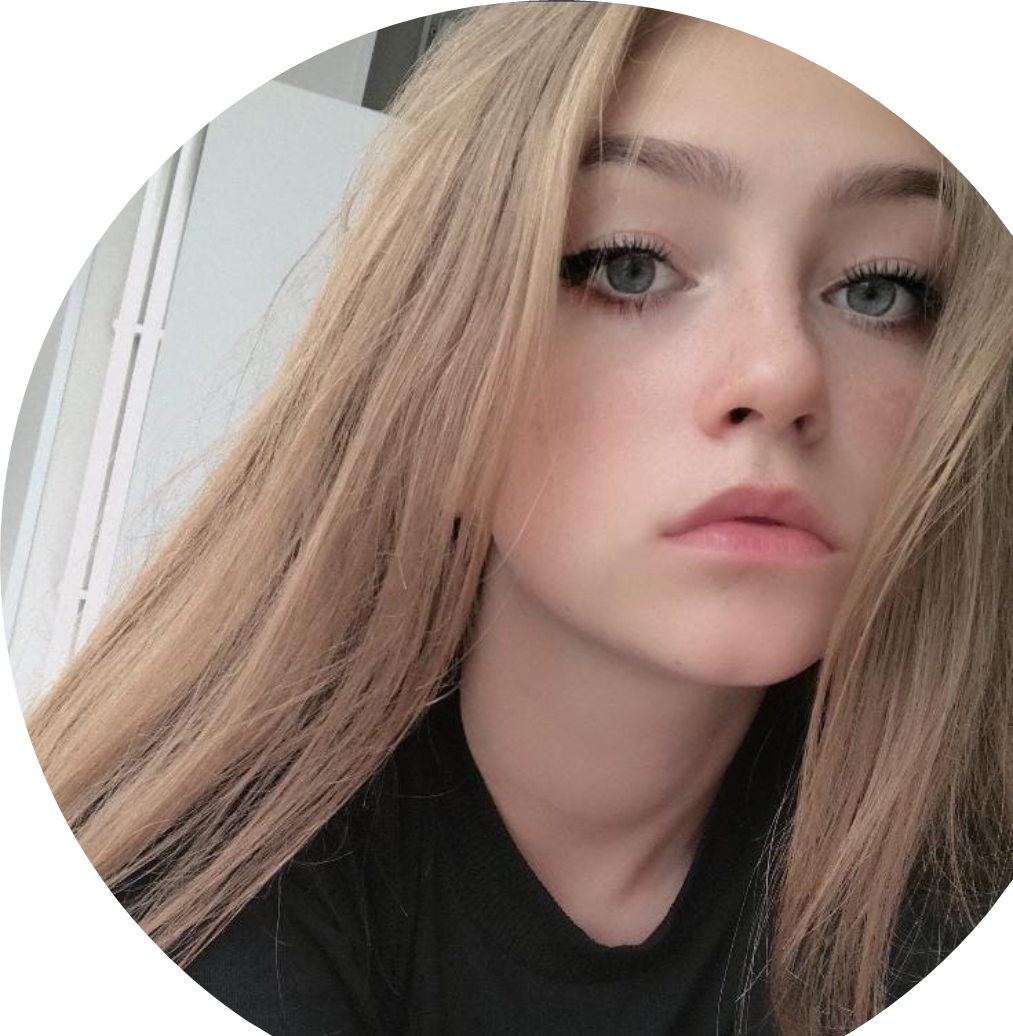 Кузьмичева Мария

Личные качества:
Очень рассудительна, обладает стратегическим мышлением. Целеустремленная и ответственная. Может посмотреть на ситуацию под другим углом.
Дисциплинированная и надежная, всегда доводит любое дело до конца.
Введение:
Наше инновационное приложение помогает подобрать PR услугу, которая нужна именно вам, любого ценового сегмента и бюджета, оказание качественных услуг от проверенных специалистов, а также гарантий их выполнения. Наши приложения помогают не только людям с продвижением, но и предоставляют платформу для работы фрилансерам в сфере маркетинга и PR, продавая их услуги на рынке. Платформа продает услугу, а также гарантирует её исполнение, выступая маркетплесом в сфере таргета.
Цель: «создание специализированной площадки для размещения PR-услуг, а также их покупки и продажи»
Задачи: 
проанализировать возможности цифрового маркетинга
Обеспечить инновационную платформу на рынке для быстрый и безопасный закупки маркетинговых услуг, а также их размещения.
Целевая аудитория: физические лица, юридические лица, самозанятые , ИП(заинтересовавшиеся в предоставлении или приобретении таргет-услуг )
Проблемы:
Поиск грамотных специалистов на рынке труда в сфере PR;

Длительные временные затраты, связанные с подбором персонала, поиском клиентов, проверкой навыков и умений маркетологов
Для решения проблем, связанных с нашим проектом, мы готовы провести социальный опрос внутри компаний, нуждающихся в PR услугах. Наш опрос будет проводиться в форме анкетирования среди Hr-отдела , руководительского состава, бухгалтерии.
В этом опросе мы выявим:
Сколько постоянных маркетологов присутствует в компании ?
Как часто привлекают сторонние компании для оказания PR-услуг?
Какие затраты несет компания, содержа PR отдел?
Окупается ли ваш постоянный штаб маркетологов привлекаемыми клиентами?
Хотели ли они пользоваться PR услугой по востребованию ?
Как сложно искать классифицированных специалистов в сфере маркетинга ?
Эта информация поможет нам понять потребности клиента, данный опрос будет занимать 10 – 15 минут рабочего времени.
Для набора базы персонала на нашу платформу, нужно будет опросить фрилансеров в сфере PR. Мы проведём онлайн – опрос на популярных платформах в социальных сетях:
Хотели бы вы предоставлять свои услуги в приложении, направленном на вашу сферу деятельности?
Устраивает ли вас сдельная оплата за определённую работу?
Цена услуги будет выставляться приложением, как вы к этому относитесь?
Хотели бы вы предоставлять услуги удалённо?
Этот опрос поможет нам определить потенциальных сотрудников нашей платформы.
По результатам опроса мы выявили, что более 50 процентов компаний  не выгодно содержать постоянный штаб маркетологов.
По результатам опроса мы узнали, что более 60 процентов маркетологов готовы работать в удаленном формате за сдельную плату.
Сравнительный анализ HH.ru:
Наше приложение направленно на предоставление конкретных услуг в сфере PR – это не подразумевает собой найма персонала на длительный срок. Тем самым клиент приобретает лишь ту услугу , в которой нуждается, сокращая затраты на постоянного работника.

Найм происходит только для оказания услуги выбранной клиентом.

В предоставлении гарантии сохранности средств до получения конечного результата через заморозку средств внутри приложения.
Значимые проектные риски
Опасность от 1 до 10 , где 1-самая низкая , а 10 - самая высокая
Матрица РАЗУ
Смета затрат
Lean canvas